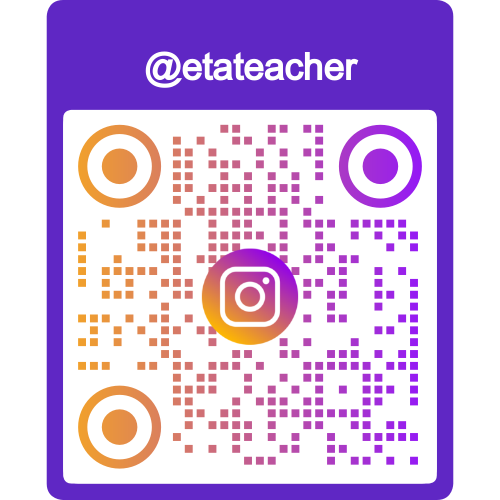 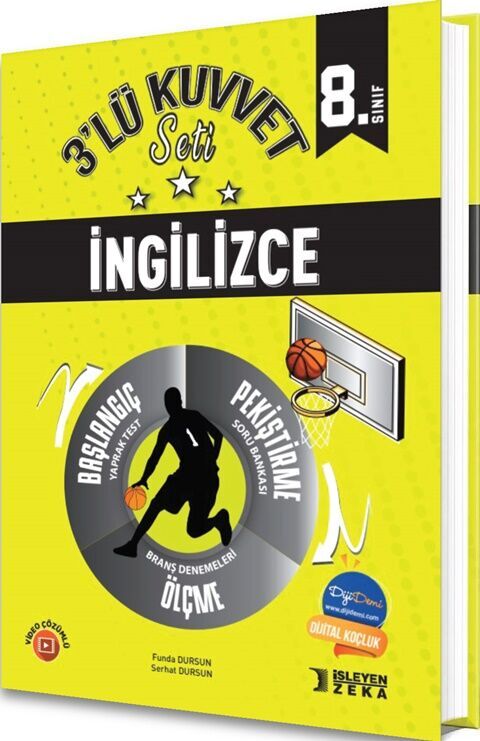 Bu sunum İşleyen Zeka’nın katkılarıyla hazırlanmıştır.
İşleyen Zeka örnek içeriklerine aşağıdaki linkten ulaşabilirsiniz:
https://www.egetolgayaltinay.com/contents/1/5
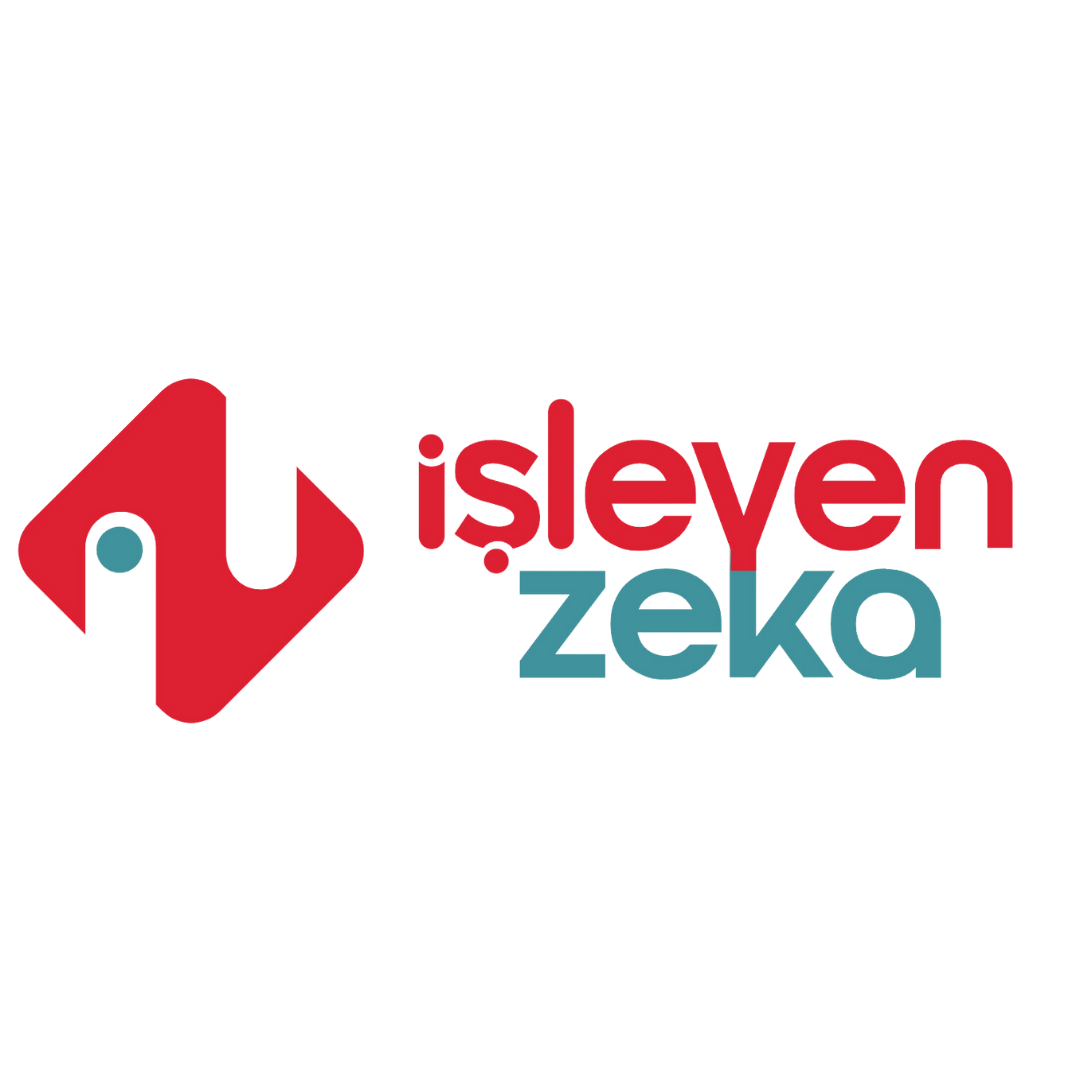 DAILY ROUTINES
(Günlük Rutinler)
Get Up
Wash hands and face
Get dressed
Have a shower
Uyanmak
Elini yüzünü yıkamak
Giyinmek
Duş almak
Brush teeth
Have breakfast
Dişlerini fırçalamak
Kahvaltı yapmak
Take classes at school
Go to school
Read a book
Have lunch
Okula gitmek
Okulda derslere girmek
Kitap okumak
Öğle yemeği yemek
Arrive home from school
Attend after school activities
Okuldan eve varmak
Okul sonrası etkinliklere katılmak
Do homework
Do exercise / Train
Take the dog for a walk
Go out
Ödev yapmak
Egzersiz yapmak
Dışarıya çıkmak
Köpeği yürüyüşe çıkarmak
Have dinner
Watch TV
Go to bed
Akşam yemeği yemek
Televizyon izlemek
Yatmak
Walk to school
Ride to school
Okula yürüyerek gitmek
Okula bisikletle gitmek
Skate to school
Go to school on foot
Okula paten ile gitmek
Okula yürüyerek gitmek
Hang around
Etrafta dolaşmak
Hang around with friends
Arkadaşlarla takılmak
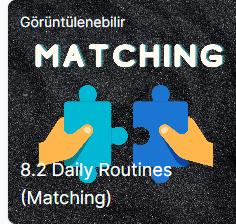 Konu ile ilgili etkinliğe aşağıdan ulaşabilirsiniz:

https://www.egetolgayaltinay.com/lessons/322
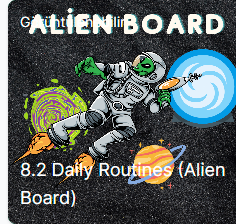 Konu ile ilgili oyuna aşağıdan ulaşabilirsiniz:

https://www.egetolgayaltinay.com/lessons/321
Free Time Activities
(Boş Zaman Etkinlikleri)
Play Tennis
Play soccer
Skating
Go Camping
Futbol oynamak
Tenis Oynamak
Paten kaymak
Kampa gitmek
Sculpturing
Go Shopping
Cooking
Heykeltıraşlık
Alışverişe çıkmak
Yemek yapmak
Dance
Play basketball
Do karate
Go to gym
Dans etmek
Basketbol oynamak
Karate yapmak
Spor salonuna gitmek
Ride a bike
Sing a song
Swim
Bisiklete binmek
Şarkı söylemek
Yüzmek
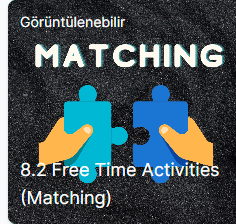 Konu ile ilgili etkinliğe aşağıdan ulaşabilirsiniz:

https://www.egetolgayaltinay.com/lessons/323
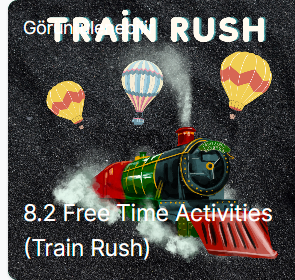 Konu ile ilgili oyuna aşağıdan ulaşabilirsiniz:

https://www.egetolgayaltinay.com/lessons/324
Fantasy:
Fantastik
Jazz:
Caz
Detective:
Pop:
Dedektiflik
Pop
Science-fiction:
Heavy Metal:
Rap:
Rap
Travel:
Gezi
Bilim kurgu
Ağır Metal (Gürültülü)
Rock:
Rock
Children’s:
Çocuk Kitabı
Opera:
Opera
Classical:
Klasik
Biographical:
Biyografi
Techno:
Tekno
Beatbox:
Realistic:
Gerçekçi
(Ağızla yapılan enstrümansız şarkı)
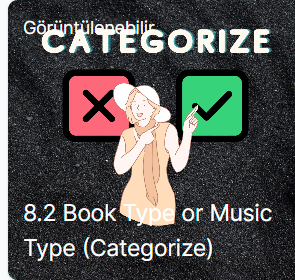 Konu ile ilgili etkinliğe aşağıdan ulaşabilirsiniz:

https://www.egetolgayaltinay.com/lessons/320
Quiz Show:
Bilgi yarışması
Documentary:
Belgesel
Soap Opera:
Pembe dizi
The News:
Haberler
Movie:
Film
Camping Equipments
(Kamp Ekipmanları)
Sleeping Bag
Rope
Map
Matches
Compass
Uyku Tulumu
Halat/İp
Harita
Kibrit
Pusula
Torch
Campfire
Pocket Knife
Tent
El Feneri
Kamp ateşi
Çakı
Çadır
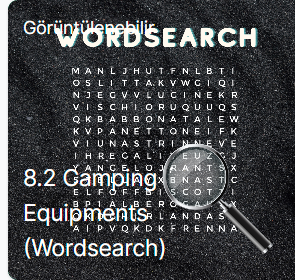 Konu ile ilgili etkinliğe aşağıdan ulaşabilirsiniz:

https://www.egetolgayaltinay.com/lessons/329
Boring:
Sıkıcı
Amazing:
Wonderful:
Zor, zorlayıcı
Difficult:
Muhteşem, Harika
Terrific:
Ridiculous:
Saçma, gülünç
Exellent:
Terrible:
Uyumlu
Harmonic:
Berbat
Başarılı
Successful:
Awful:
Büyüleyici
Fascinating:
Burnu havada, züppe
Snob:
Saygılı
Respectful:
Katlanılmaz
Unbearable:
Heyecan verici
Exciting:
Lazy:
Tembel
Rahatlatıcı
Relaxing:
Endişeli
Worried:
Sağlıklı
Healthy:
Gürültülü
Loud:
Ciddi
Usual:
Serious:
Sıradan, olağan
Romantik
Ordinary:
Romantic:
Bedava
Pahalı
Expensive:
Free:
Enerjik
Energetic:
Too (Çok)
«Too» yapısı bir şeyin rahatsız edici seviyede çok veya fazla olduğunu ifade etmek için kullanılır. Sıklıkla olumsuz sıfatlar için kullanılır.
I dislike metal music. It’s too loud.
(Metal müziği sevmem. O çok gürültülü.)
Rahatsız edici derecede gürültülü
I can’t drink this tea. It is too hot.
(Bu çayı içemem. O çok sıcak.)
İçilemeyecek derecede sıcak
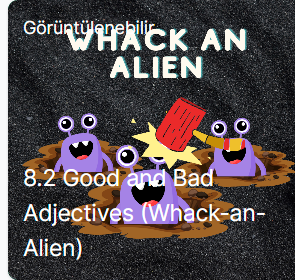 Konu ile ilgili oyuna aşağıdan ulaşabilirsiniz:

https://www.egetolgayaltinay.com/lessons/326
(Kim?)
(Ne?)
(Hangi?)
(Nerede?)
(Ne zaman?)
(Nasıl?)
(Saat kaçta?)
(Ne sıklıkla?)
How long?
(Neden?)
(Ne kadar süre?)
8.1 sunumunda olmayan soru kalıpları
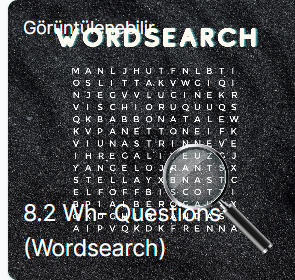 Konu ile ilgili etkinliğe aşağıdan ulaşabilirsiniz:

https://www.egetolgayaltinay.com/lessons/327
Days
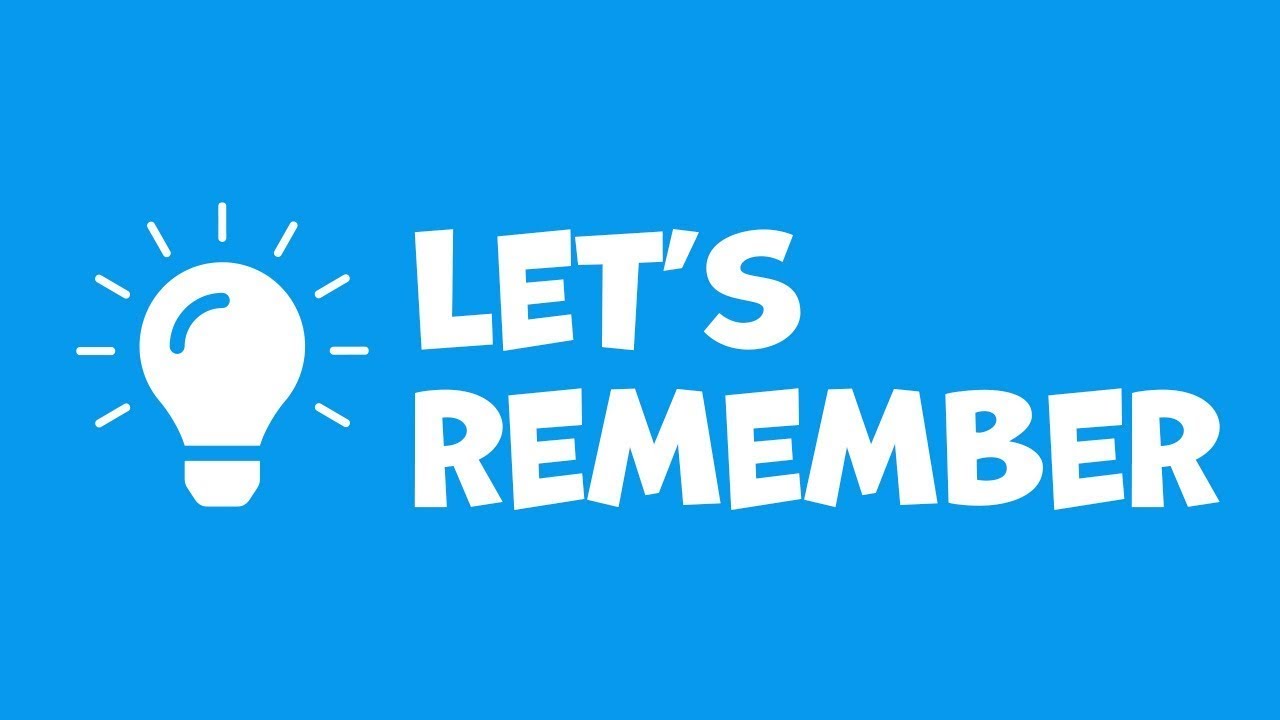 (Günler)
There are SEVEN days in a week.
Monday:
Pazartesi
Tuesday:
Salı
Weekdays
(Haftaiçi)
Wednesday:
Çarşamba
Thursday:
Perşembe
Friday:
Cuma
Saturday:
Cumartesi
Weekend
(Haftasonu)
Sunday:
Pazar
Adverbs of Frequency
(Sıklık Zarfları)
(Her zaman)
(Genellikle)
(Sık sık)
(Bazen)
(Nadiren)
(Asla / Hiç)
How Often?
Bir işin ne sıklıkla yapıldığını öğrenmek istiyorsak, «How Often» sorusunu kullanırız.
Ex.
How often do you go to the cinema?
Ne sıklıkla sinemaya gidersin?
- I sometimes go to the cinema.
Ben bazen sinemaya giderim.
Ex.
How often do you write a letter?
Ne sıklıkla mektup yazarsın?
- I never write a letter.
Ben asla mektup yazmam.
DİKKAT: «never» sıklık zarfını alan cümle; yapı olarak olumlu yazılsa da, anlam olarak olumsuz bir cümledir.
Yani: «never» yapıca olumsuz cümlelerle KULLANILMAZ.
Once / Twice / ... Times
Tabloda gösterilen sıklık zarfları dışında, «kez,defa» anlamlarına gelen sıklık zarfları da bulunmaktadır.
Examples:
How often do you go to school?
Once (bir kez)
Twice (iki kez)
3 times (üç kez)
4 times (dört kez)
5 times (beş kez)
        ......
day
week
month
year
...
Ne sıklıkla okula gidersin?
- I go to school five times a week
Ben haftada beş kez okula giderim.
a
How often do you brush your teeth?
Ne sıklıkla dişlerini fırçalarsın?
- I brush my teeth twice a day.
Ben günde iki kez dişlerimi fırçalarım.
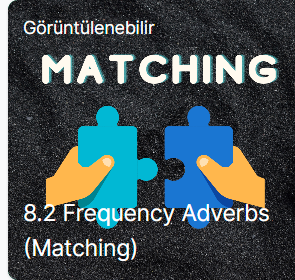 Konu ile ilgili etkinliğe aşağıdan ulaşabilirsiniz:

https://www.egetolgayaltinay.com/lessons/325
EXPRESSING
LIKES
DISLIKES
&
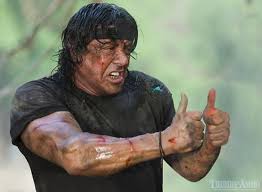 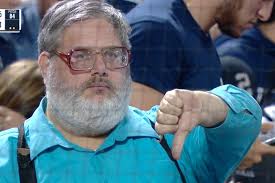 EXPRESSING LIKES
1) LIKE:
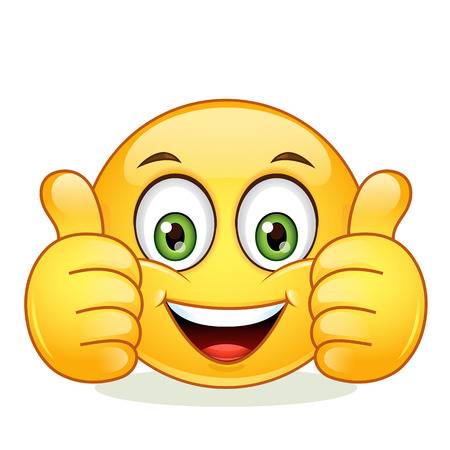 Sevmek / Beğenmek
ex:  She likes tea.
ex:  She likes drinking tea.
2) LOVE:
Sevmek
ex:  I love chocolate.
ex:  I love eating chocolate.
3) ENJOY:
Keyif almak / Hoşlanmak
ex:  They enjoy going trekking.
Be:
EXPRESSING LIKES
Dikkat:
I
He/She/It
We/You/They
am
is
are
4) BE FOND OF:
Düşkün olmak.
ex:  She is fond of camping.
ex:  We are fond of playing guitar.
5) BE CRAZY ABOUT:
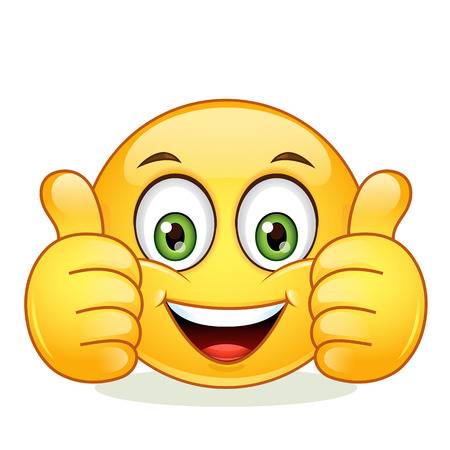 -a bayılamak, deli gibi sevmek
ex:  I am crazy about video games.
ex:  Hasan is crazy about listening music.
6) BE KEEN ON:
Hevesli olmak, meraklı olmak.
ex:  Students are keen on speaking English.
ex:  He is keen on exibitions.
EXPRESSING DISLIKES
1) DON’T LIKE:
Sevmemek / beğenmemek.
ex:  I don’t like coffee.
ex:  She doesn’t like drawing pictures.
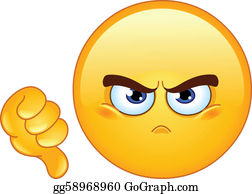 2) DISLIKE:
Sevmemek / beğenmemek.
ex:  You dislike horror movies.
ex:  Ezra dislikes listening music.
EXPRESSING DISLIKES
3) HATE:
Nefret etmek.
ex:  I hate Adana Kebap.
ex:  He hates eating Hamburger.
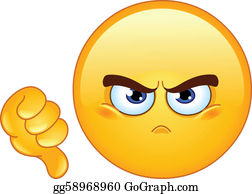 4) CAN’T STAND:
Katlanamamak / Tahammül edememek
ex:  I can’t stand lazy students.
ex:  Corey can’t stand listening loud music.
Important Note:
Unbearable
Can’t Stand
(Katlanamamak)
(Katlanılmaz)
Özellikle yeni sorular içerisinde 
bu iki kalıbı birbiriyle 
eşleştirebilmemiz çok önemli !
İngilizcede;  tercih belirtirken kullanılan kalıplardan biri « prefer » idir.
Ex.
I prefer Döner for lunch.
Öğle yemeği için Döner tercih ederim.
* Prefer’den sonra isim kullanılabilir. (Ek almaz)
Ex.
I prefer Döner to Pizza for lunch.
Öğle yemeği için Döneri Pizzaya tercih ederim.
Prefer’den sonra isim kullanılabilir. (Ek almaz)
Tercih edilen önce şey önce söylenir.
Tercih edilen ile edilmeyen arasına «to» gelir.
Prefer’den sonra fiil de getirilebilir:
Ex.
Öğle yemeği için Döner yemeyi tercih ederim.
I prefer eating Döner for lunch.
* Prefer’den sonra fiil gelirse arkasına «-ing» eki gelir.
Ex.
Öğle yemeği için Döner yemeyi,  Pizza yemeye tercih ederim.
I prefer eating Döner to eating Pizza for lunch.
* Prefer’den sonra fiil gelirse arkasına «-ing» eki gelir.
Tercih edilen önce şey önce söylenir.
Tercih edilen ile edilmeyen arasına «to» gelir.
Prefer (olumsuz)
Bir şeyi tercih etmediğimiz zamanlarda prefer yapısını olumsuz cümlede kullanırız.
Ex.
I  don’t prefer eating Döner for lunch.
He  doesn’t prefer Döner to Tantuni.
Prefer (Soru)
Ex.
Do you prefer Döner for lunch?
Does she prefer Tantuni for lunch?
Graphics
(Grafikler)
Neredeyse
Yüzde (%)
Percent (%) :
Nearly:
İkisi de
Both:
All:
Hepsi
Hem … hem de …
Both … and …:
Half:
Yarısı
Arasında (bir grubun)
…’dan daha fazla
Among:
More than … :
Less than … :
…’dan daha az
Most of:
Çoğunluğu
(Hiçbiri)
(Hepsi)
(Yarısı)
(Çoğunluğu)
(Yarısından daha fazla)
(Yarısından daha az)
(Nerdeyse hiçbiri)
(Neredeyse yarısı)
(Neredeyse hepsi)
… kadar … (eşitlik bildirir)
as … as:
(Eşit seviyor)
I like reading books as much as I like listening to music.
(Kitap okumayı müzik dinlemeyi sevdiğim kadar çok seviyorum.)
(Eşit derecede popüler)
Reading books is as popular as listening to music among teenagers.
(Gençler arasında, kitap okumak müzik dinlemek kadar popülerdir.)
(Eşit derecede güzel)
I am as beautiful as you are.
(Ben senin kadar güzelim.)
Simple Present Tense (Geniş Zaman)
İngilizcede, genel gerçekler, alışkanlıklar ve tekrar eden eylemleri anlatmak için, Simple Present Tense kullanılmaktadır.
(+) Affirmative / Positive: (olumlu yapı)
Ben her sabah saat 7’de uyanırım.
Ex. I wake up at 7 every morning.
O her sabah saat 7’de uyanır.
Ex. She wakes up at 7 every morning
(-s) eki arkasına geldiği fiilin son harfine göre (-es) veya (-ies) eklerine dönüşebilir:

(go >> goes)
(wash >> washes)
(study >> studies)
I
You
We
They
He
She
It
V1 (yalın fiil)
V +
(-s)
NOT: «have» >>> «has»
(-) Negative: (olumsuz yapı)
Geniş zaman cümlesini olumsuz yapmak için, fiilden önce «do not» veya «does not» kullanırız. Bu yapılar «don’t» ve «doesn’t» olarak kısaltılabilirler.
Do not = don’t
Does not = doesn’t
Ben basketbol oynamam.
Ex. I don’t play basketball.
O basketbol oynamaz.
Ex. He doesn’t play basketball.
I
You
We
They
He
She
It
NOT: «Doesn’t» ‘tan sonra gelen fiil yalın olur çünkü (-s) ekini «do» yardımcı fiili almıştır.
doesn’t + V1
don’t + V1
Exercise:
Aşağıda verilen olumlu cümleleri olumsuza dönüştürünüz.
The students play football. 
Sally does her homework every evenning.
Mahmut studies English all the time.
(They)
The students don’t play football.
(She)
Sally doesn’t do her homework every evenning.
(He)
Mahmut doesn’t study English all the time.
(?) Question / Interrogative: (soru yapısı)
Geniş zamanda soru cümlesi yapabilmek için; «Do» ve «Does» yardımcı fiilerini cümlenin öznesinin başında kullanırız.
Sen piyano çalar mısın?
Ex. Do you play piano?
DİKKAT!: Soru Cümlelerinde fiil her zaman YALINDIR.
Ex. Does she play piano?
O piyano çalar mı?
I
You
We
They
He
She
It
Do
Does
V1
V1
Exercise:
Aşağıda verilen olumlu cümleleri soru cümlesine dönüştürünüz.
The students play football. 
Sally does her homework every evenning.
Mahmut studies English all the time.
Do the students play football?
Does Sally do her homework every evenning?
Does Mahmut study English all the time?
SAMPLE
QUESTIONS
KAZANIM TESTİ
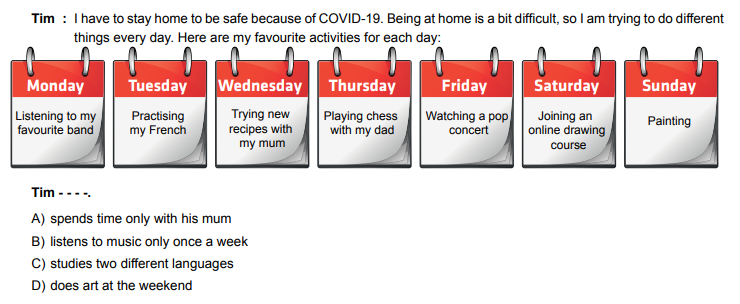 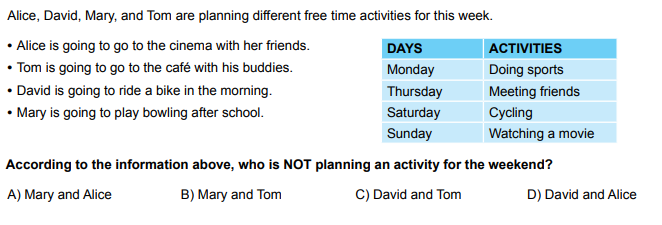 KAZANIM TESTİ
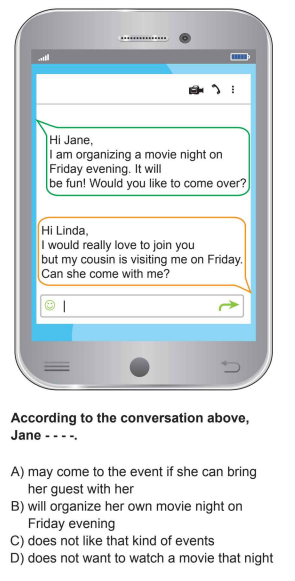 2021
LGS SINAVI
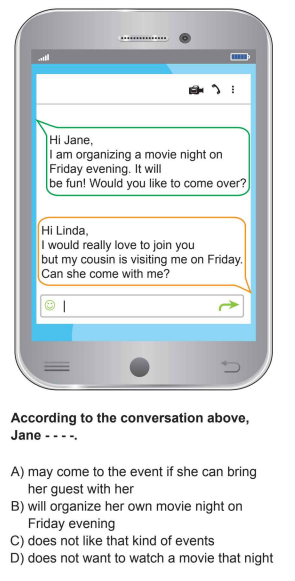 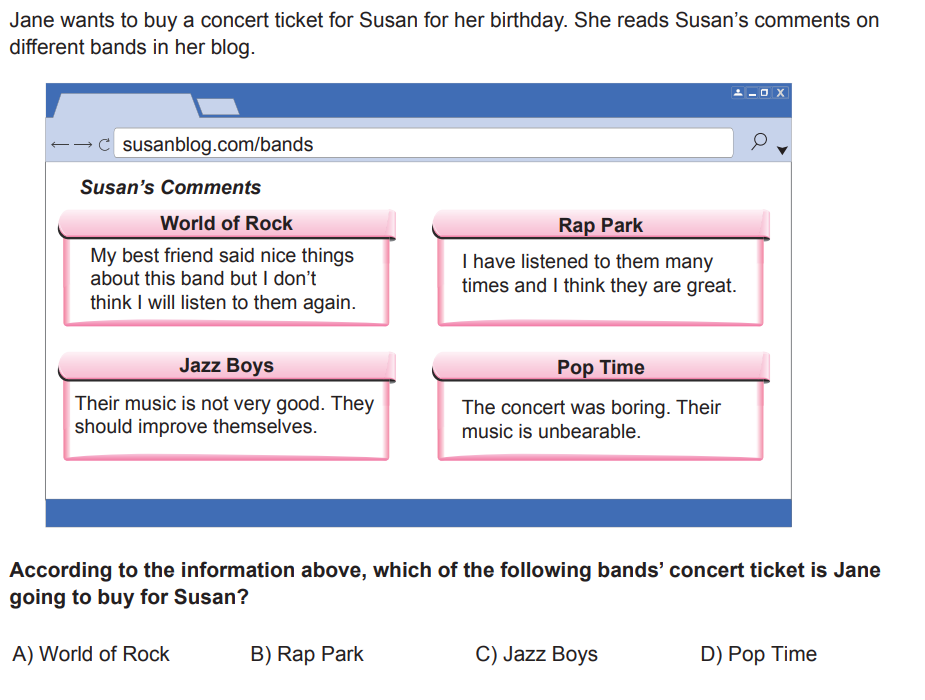 2022 
LGS SINAVI
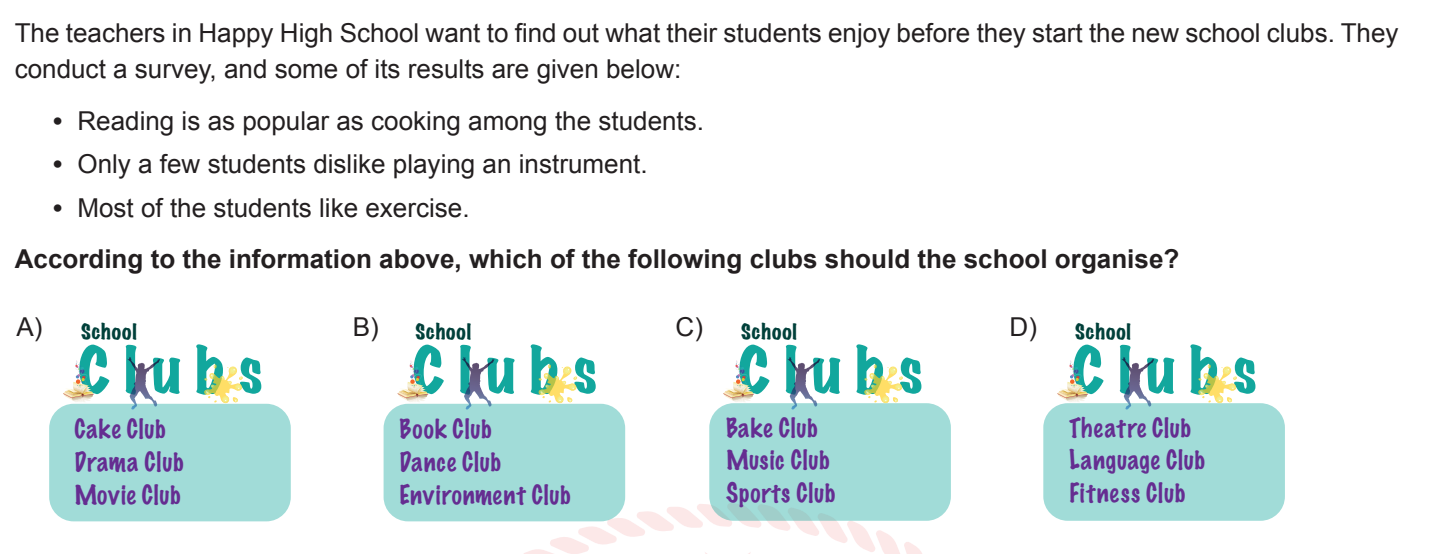 2022 
KASIM ÖRNEK SORUSU
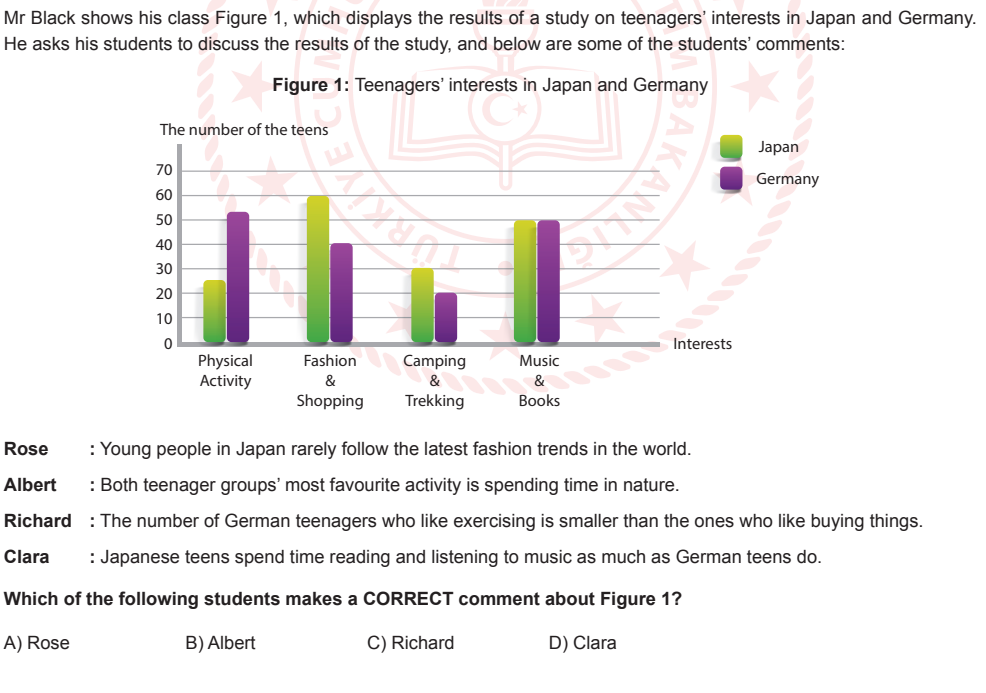 2022 
KASIM ÖRNEK SORUSU
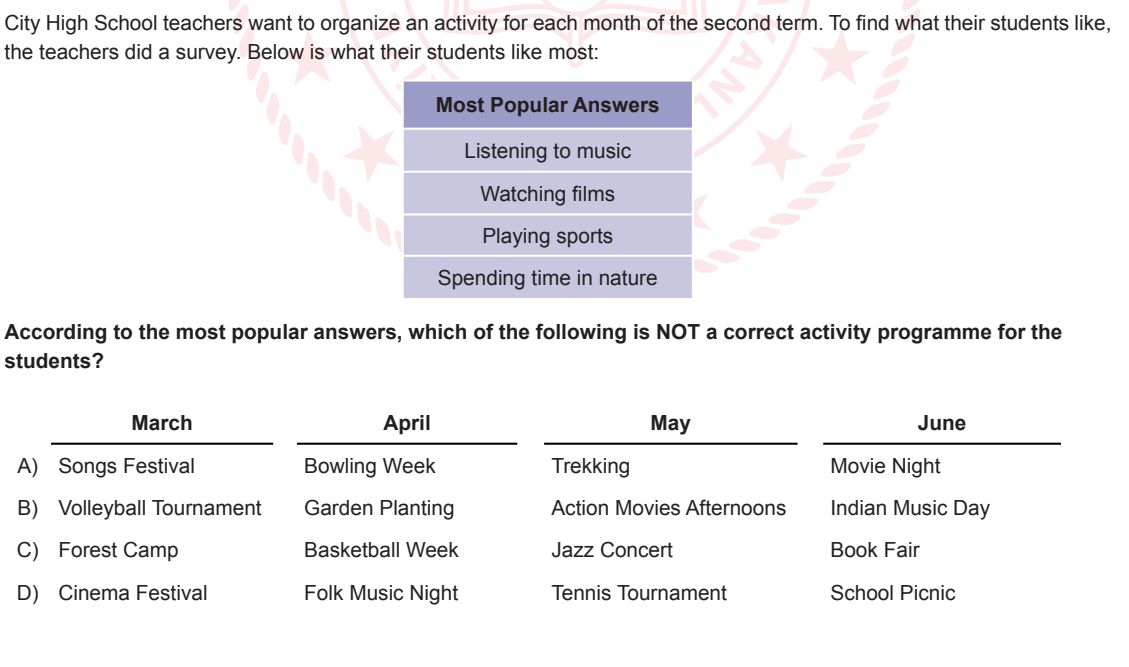 2023 
MART ÖRNEK SORUSU
2024
LGS SINAVI
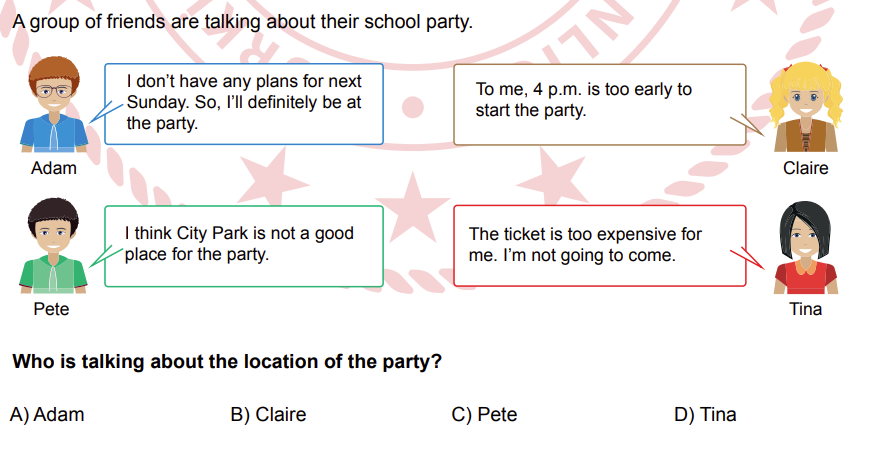 2024
LGS SINAVI
Kübra wants to go to an English course to improve her English. She can attend the course after one o'clock in the afternoon during the weekends. She has ₺2500 for the course.
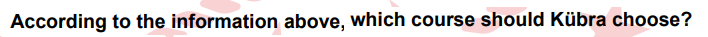 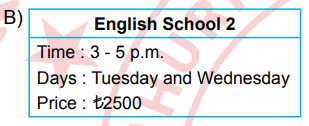 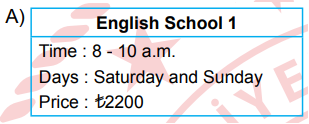 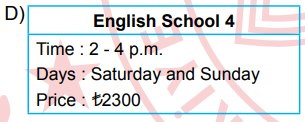 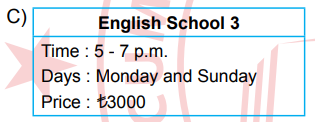 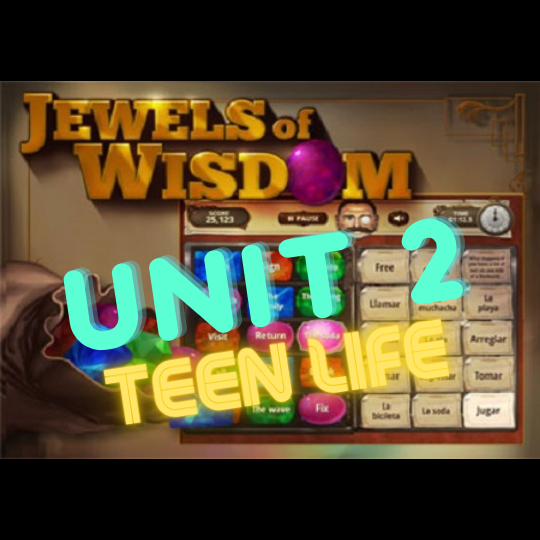 Kelime oyununa aşağıdaki linkten ulaşabilirsiniz:

https://www.egetolgayaltinay.com/lessons/60
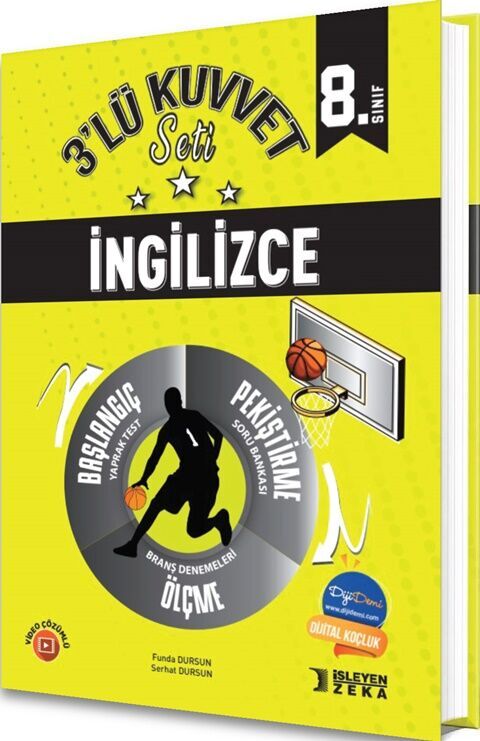 Sunuma katkılarından dolayı
İşleyen Zeka ailesine teşekkürler.
İşleyen Zeka içeriklerine aşağıdaki linkten ulaşabilirsiniz:
https://www.egetolgayaltinay.com/contents/1/5
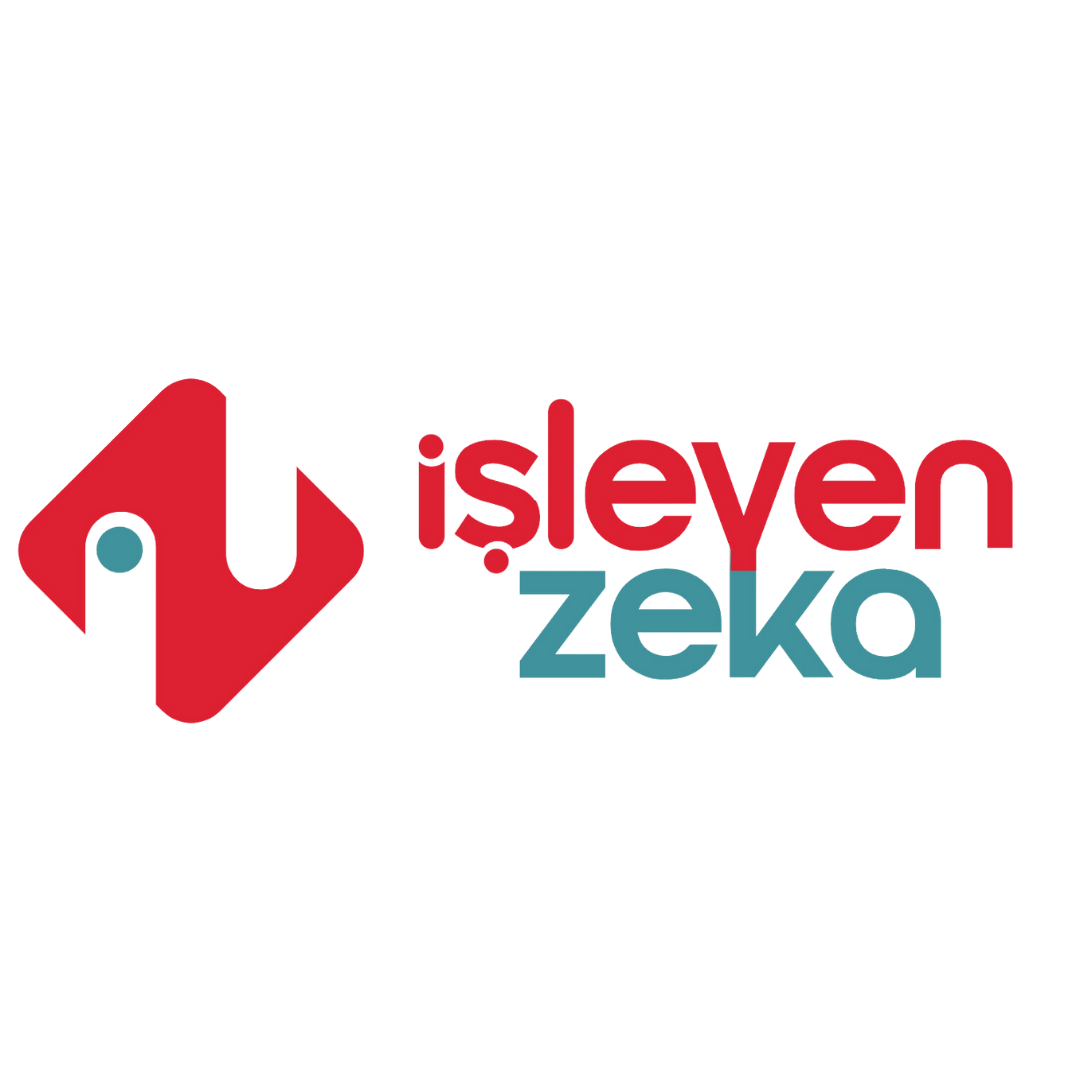 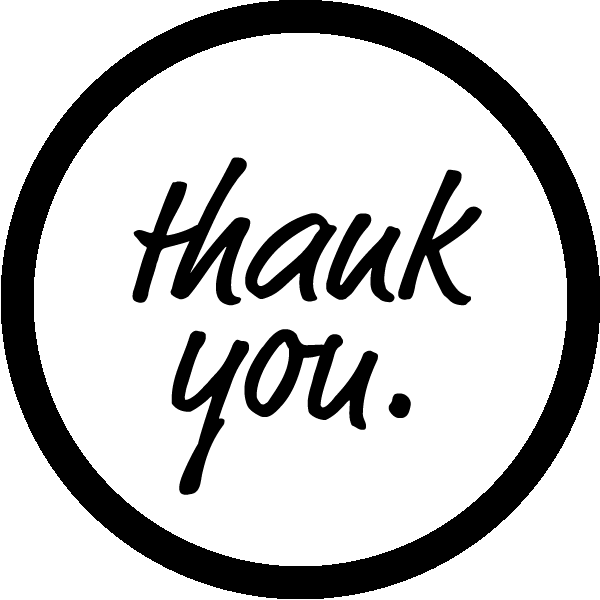 Ege Tolgay Altınay
Akköprü Ortaokulu  Tuşba/VAN
Bu, ve benzeri içerikler için:www.egetolgayaltinay.com adresini ziyaret edebilirsiniz.